Ver 2.0
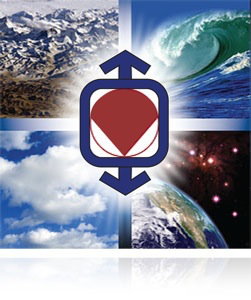 SAFE 
An international organization dedicated to the preservation of human life!
Our Mission:   To provide a forum for information exchange, education, science, and strong networking, that stimulates development of innovative equipment and ideas backed by proven scientific research.  
Our Value:  Our members provide valuable solutions critical to safety and survival, even in the harshest environments - land, air, sea, or space.
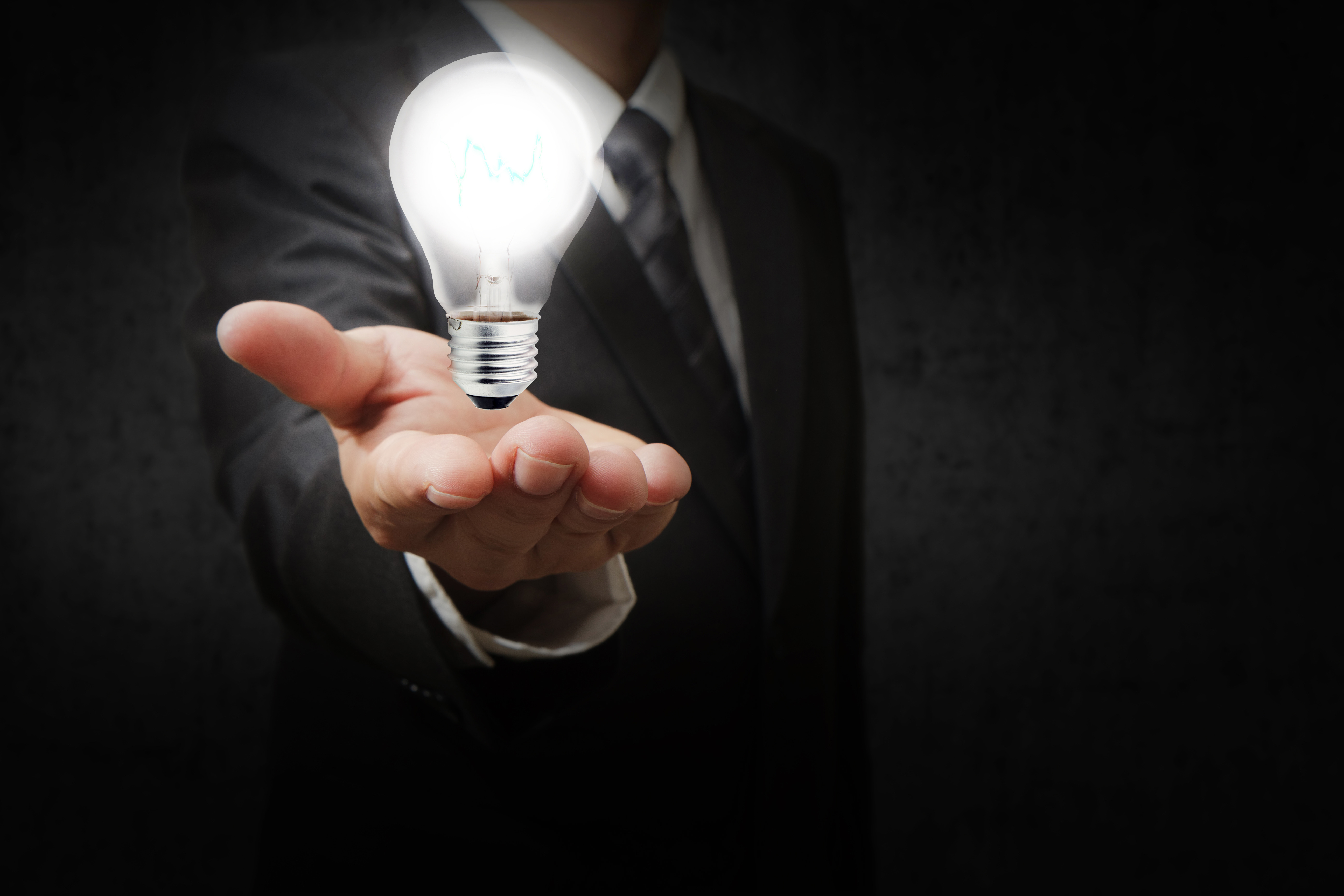 Our Organizations Objectives
1.  Stimulate the advancement of sciences and technologies to improve safety devices, life support systems, protective equipment, and human-machine interfaces
2.  Provide a forum to promote new concepts and products, exchange technical information, and discuss special interest issues
3.  Enable members to have greater opportunities for professional development, achievement, and recognition
4.  Educate the public, industry, and government to improve human effectiveness and safety in systems design and operations
5.  Increase the influence of the Association to implement its primary goals
6.  Continuously improve the Association’s value to its members and the community